■PRICE CARD
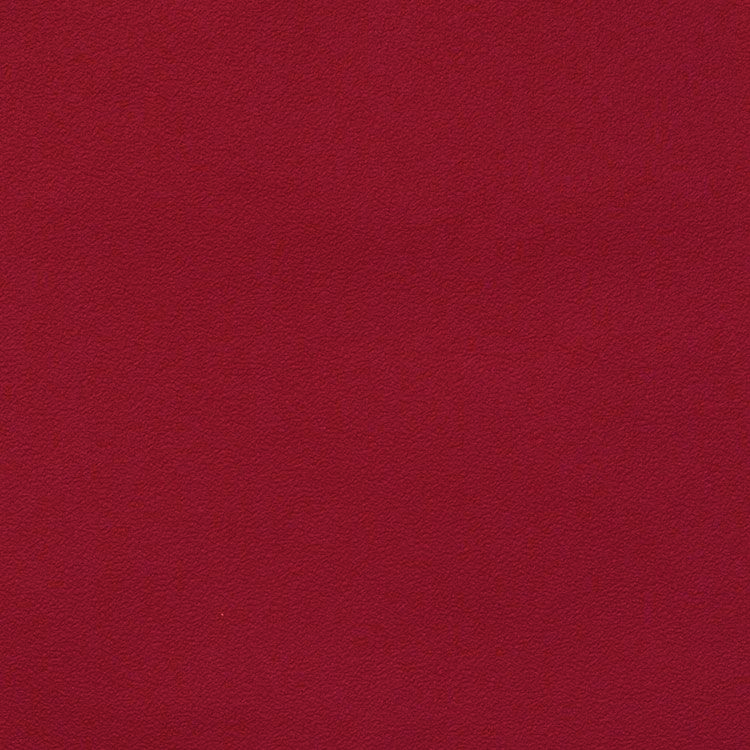 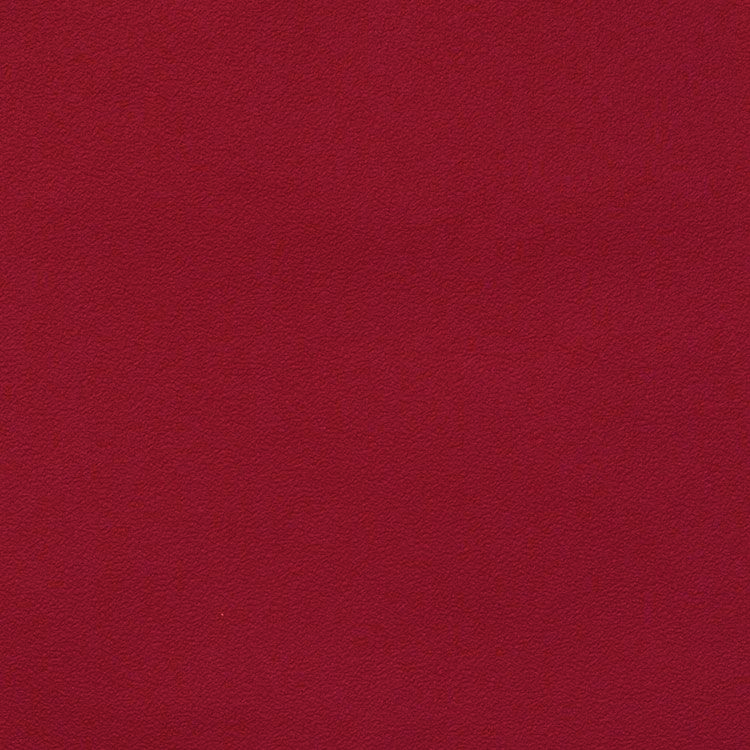 ルミネセンス・ブリュット
ルミネセンス・ブリュット
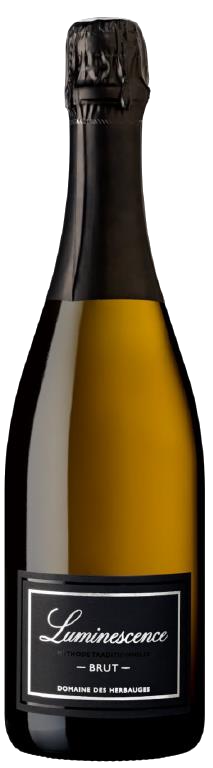 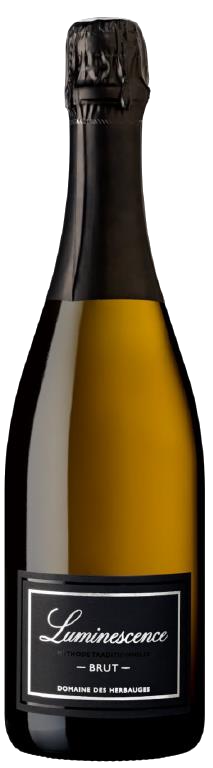 エレガントでバランスのとれた
スパークリングワイン
エレガントでバランスのとれた
スパークリングワイン
原産国：フランス/ヴァン・ムスー
生産者：ドメーヌ・デ・ゼルボージュ
品種　：ｼｬﾙﾄﾞﾈ/ｸﾞﾛﾛｰ･ｸﾞﾘ/ﾑﾛﾝ･ﾄﾞ･ﾌﾞﾙｺﾞｰﾆｭ
味わい：白泡・辛口・ミディアムボディ
原産国：フランス/ヴァン・ムスー
生産者：ドメーヌ・デ・ゼルボージュ
品種　：ｼｬﾙﾄﾞﾈ/ｸﾞﾛﾛｰ･ｸﾞﾘ/ﾑﾛﾝ･ﾄﾞ･ﾌﾞﾙｺﾞｰﾆｭ
味わい：白泡・辛口・ミディアムボディ
4,620
円 (税込)
希望小売価格
価格
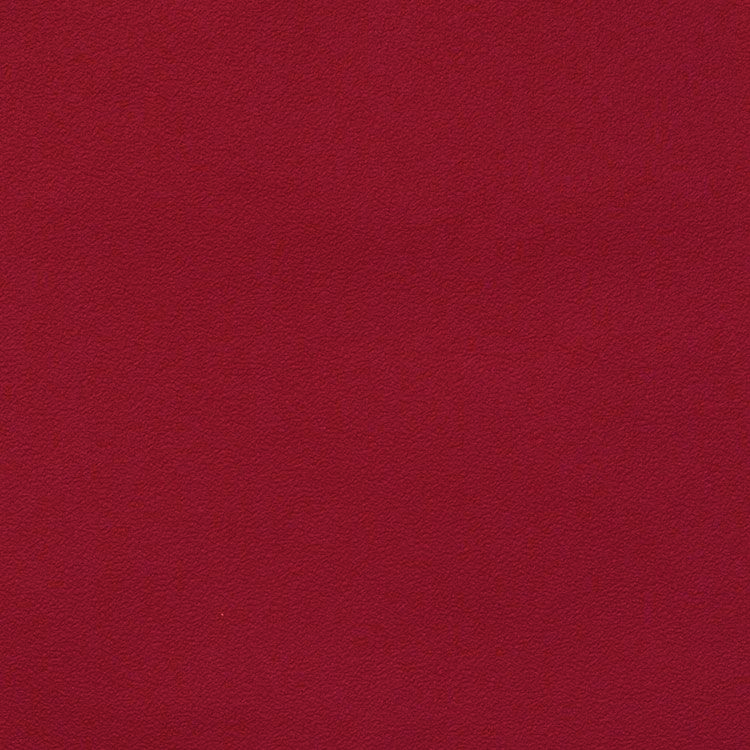 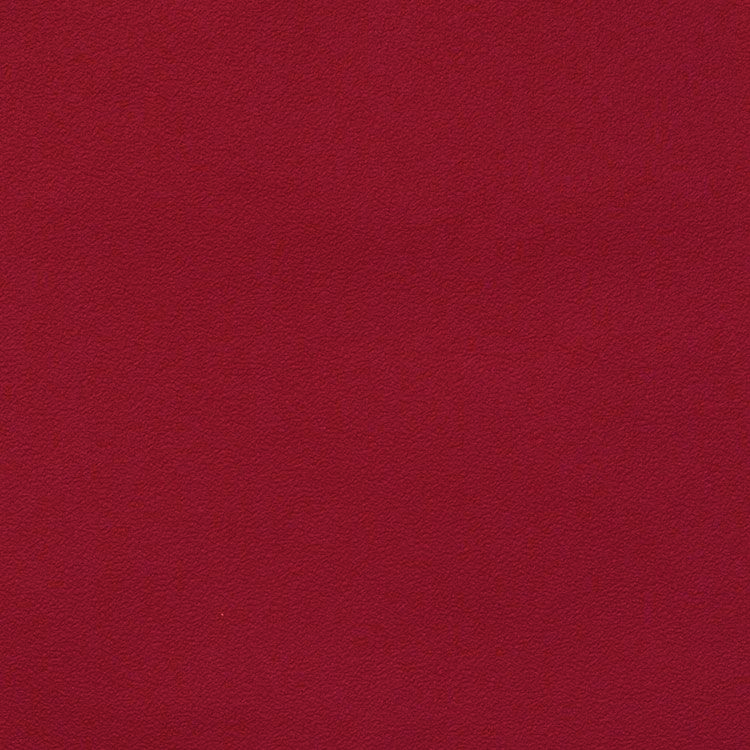 ルミネセンス・ブリュット
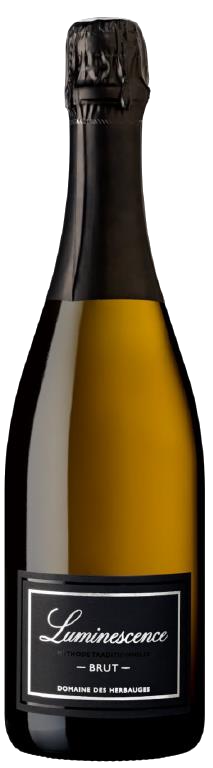 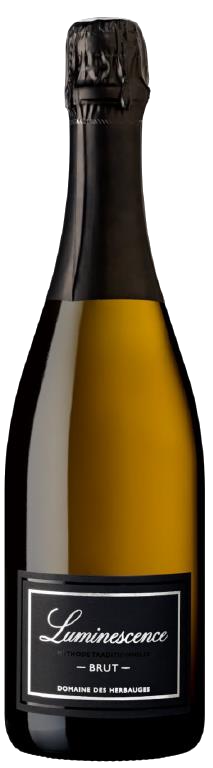 ルミネセンス・ブリュット
エレガントでバランスのとれた
スパークリングワイン
エレガントでバランスのとれた
スパークリングワイン
原産国：フランス/ヴァン・ムスー
生産者：ドメーヌ・デ・ゼルボージュ
品種　：ｼｬﾙﾄﾞﾈ/ｸﾞﾛﾛｰ･ｸﾞﾘ/ﾑﾛﾝ･ﾄﾞ･ﾌﾞﾙｺﾞｰﾆｭ味わい：白泡・辛口・ミディアムボディ
原産国：フランス/ヴァン・ムスー
生産者：ドメーヌ・デ・ゼルボージュ
品種　：ｼｬﾙﾄﾞﾈ/ｸﾞﾛﾛｰ･ｸﾞﾘ/ﾑﾛﾝ･ﾄﾞ･ﾌﾞﾙｺﾞｰﾆｭ味わい：白泡・辛口・ミディアムボディ
希望
小売
\4,200 (税込 \4,620)
価格
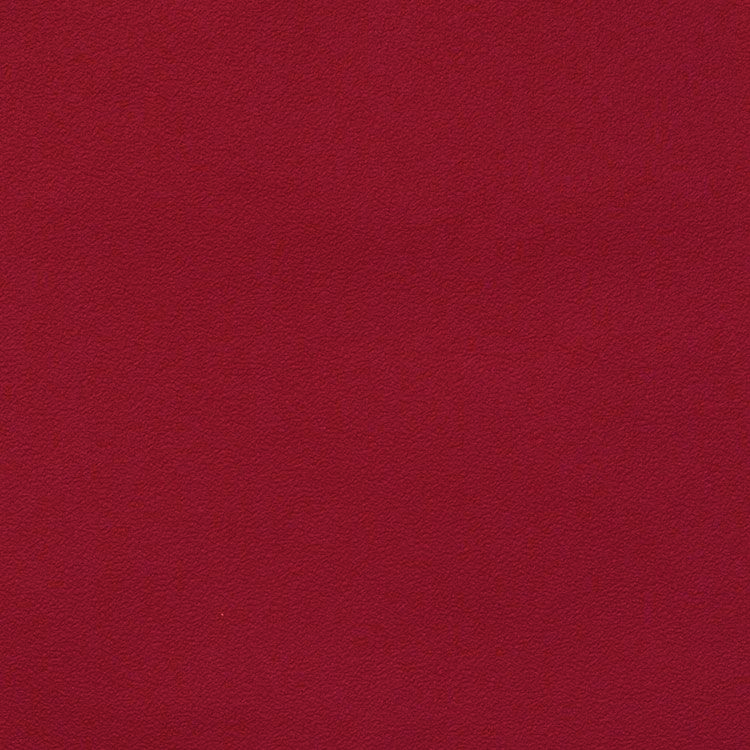 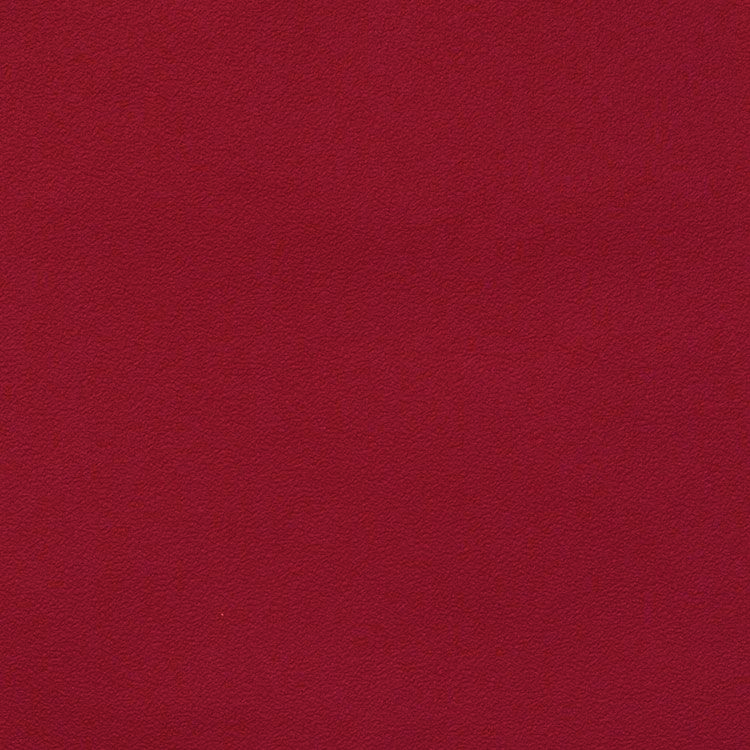 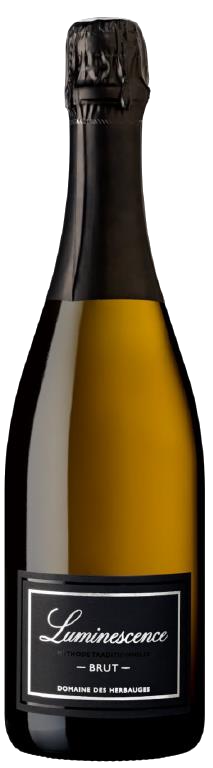 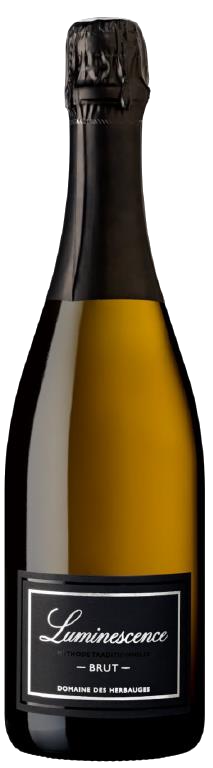 ルミネセンス・ブリュット
ルミネセンス・ブリュット
エレガントでバランスのとれたスパークリングワイン
エレガントでバランスのとれたスパークリングワイン
力強く芳醇な香り。調和のとれたエレガントで、花やフルーティーな香りが現れます。
フレッシュでリッチな中に、ピリッとした青リンゴの味わいや、エキゾチックなフルーツの香りも現れ、完璧にバランスが取れています。余韻が長いワインです。
力強く芳醇な香り。調和のとれたエレガントで、花やフルーティーな香りが現れます。
フレッシュでリッチな中に、ピリッとした青リンゴの味わいや、エキゾチックなフルーツの香りも現れ、完璧にバランスが取れています。余韻が長いワインです。
原産国：フランス／ヴァン・ムスー
生産者：ドメーヌ・デ・ゼルボージュ
品種　：ｼｬﾙﾄﾞﾈ / ｸﾞﾛﾛｰ･ｸﾞﾘ / ﾑﾛﾝ･ﾄﾞ･ﾌﾞﾙｺﾞｰﾆｭ
味わい：白泡・辛口・ミディアムボディ
原産国：フランス／ヴァン・ムスー
生産者：ドメーヌ・デ・ゼルボージュ
品種　：ｼｬﾙﾄﾞﾈ / ｸﾞﾛﾛｰ･ｸﾞﾘ / ﾑﾛﾝ･ﾄﾞ･ﾌﾞﾙｺﾞｰﾆｭ
味わい：白泡・辛口・ミディアムボディ
\4,200 (税込 \4,620)
希望
小売
価格